Coastal Erosion
Assessing the risk
How common is this disaster and where does this disaster normally occur?
Assessing the risk
The Coast is a Dynamic Environment

Subject to Many Processes
Waves, tides, and currents
Storms, wind, etc
Subsidence
Rise of sea level due to global climate change
Assessing the risk
Natural Disasters May be Especially Severe

Hurricanes – killed 13,000 in the US since 1900
Tsunami
Earthquakes
Assessing the Risk
A Huge Population Lives in Coastal Areas

In 2010, 123.3 million people, or 39 percent of the nation’s population lived in counties directly on the shoreline.
Source: http://oceanservice.noaa.gov/facts/population.html
Assessing the risk
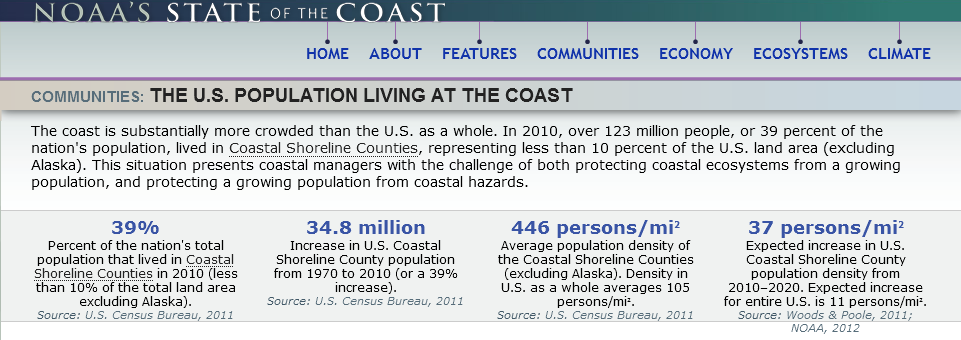 Source: http://stateofthecoast.noaa.gov/population/welcome.html
Assessing the risk
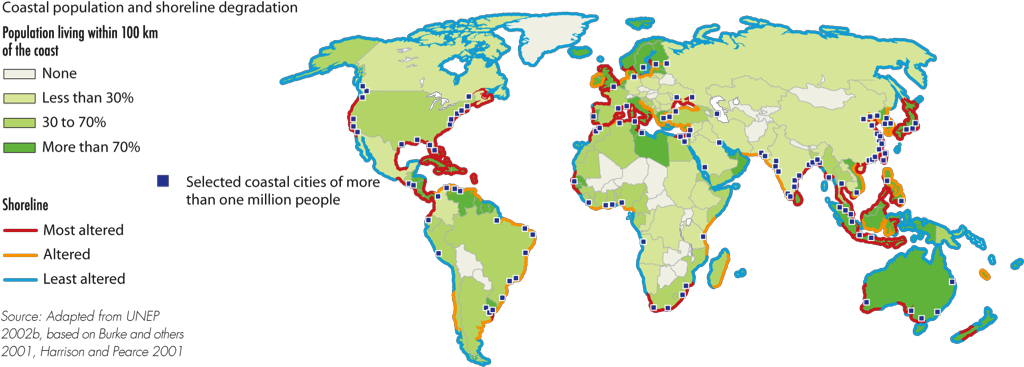 Source: http://www.grida.no/graphicslib/detail/coastal-population-and-shoreline-degradation_16b9
[Speaker Notes: http://www.grida.no/graphicslib/detail/coastal-population-and-shoreline-degradation_16b9]
The Bottom Line
POPULATION DENSITY IS GROWING AT THE COAST
Regardless of how the coast is defined, it is substantially more crowded than the U.S. as a whole, and population density in coastal areas will continue to increase in the future.
In 2010:	Out of the 3 million mi2  of land in the US


<10%	<20%
Within the limited space of the nation’s coast, population density far exceeds the nation as a whole, and this trend
will continue into the future.  This situation presents coastal managers with the challenge of protecting both coastal ecosystems from a growing population and protecting a growing population from coastal hazards.
In Just 40 Years: 1970-2010
or 275,351 mi2  comprise
Coastal Shoreline Counties
or 511,971 mi2  comprise
Coastal Watershed Counties
Coastal Shoreline Counties added 125 persons/mi
2
In 2010:  Out of the 313 million people living in the US
Coastal Watershed Counties added 99 persons/mi
2
United States as a whole added 36 persons/mi
2
39%	52%
500
400
or 123.3 million people lived in
Coastal Shoreline Counties
or 163.8 million people lived in
Coastal Watershed Counties
Persons Per Square Mile
300
In 2010:
A small amount of land and a large number of people means high density
200
446 persons/mi2	319 persons/mi2
105 persons/mi2
100
All United States Counties
Each box represents 1 square mile.
0
= 10 persons
1970
1980
1990
2000
2010
2020
Coastal
Shoreline Counties
Coastal
Watershed Counties
United States
Note: Land area and density values exclude Alaska. Population values include Alaska and US Territories.
Source: U.S. Census Bureau, 2011b; NOAA, 2012; Crowell et al., 2010
Source: stateofthecoast.noaa.gov/features/coastal-population-report.pdf
NOAA’s National Coastal Population Report
Assessing the risk
What are the major causes of damage, destruction, death associated with this disaster?
Assessing the risk:
What is “Coastal Erosion”?

Coastal erosion is the removal of land or sediments along a coastal area by wave action, tidal currents, wave currents, drainage or high winds
Assessing the risk:
Source: https://geographyas.info/coasts/coastal-erosion/
Assessing the risk:
Natural Factors Affecting the Rate of Erosion

Width of the beach
Amount of wave energy
Nature of the rock present
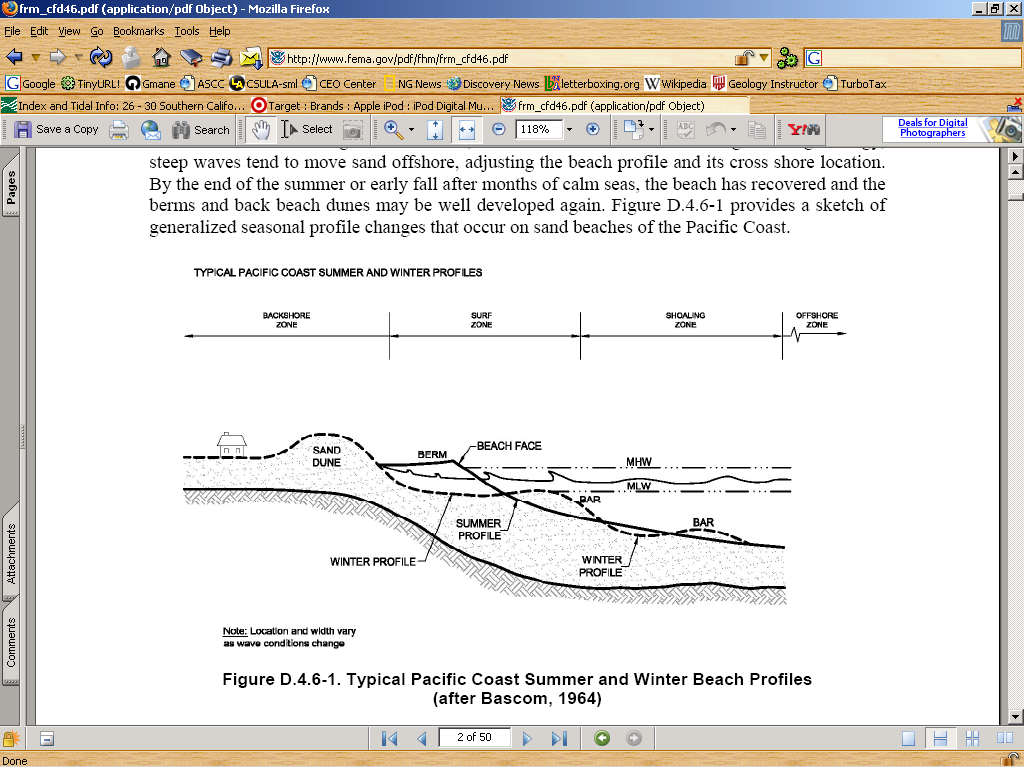 The beach is a buffer zone protecting the onshore area.It is typicallywide in the summer and narrow in the winter
Sand movement along beach
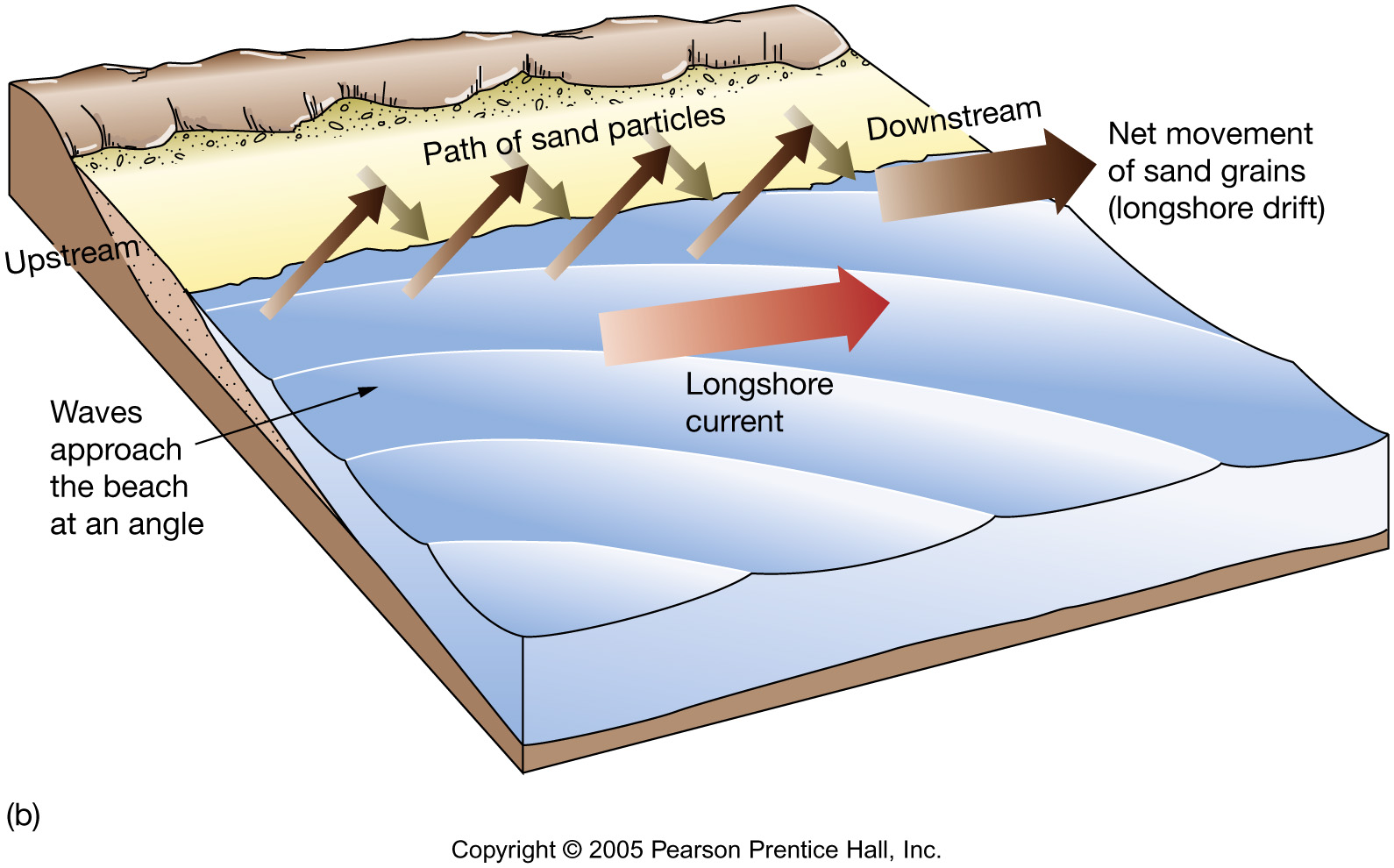 Swash and backwash 
Perpendicular to shoreline (toward and away)

Longshore current
Parallel to shoreline (up-coast or down-coast)
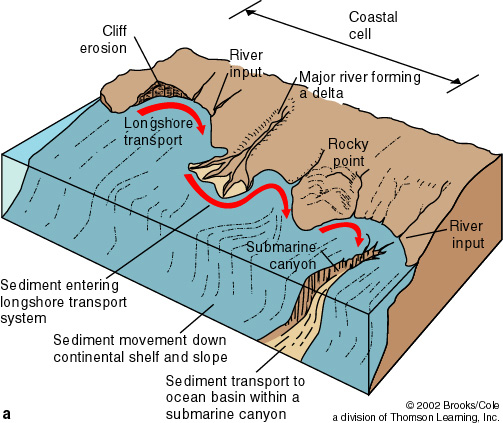 © 2002 Brooks/Cole, a division of Thomson Learning, Inc.
Littoral Cells
Cycle of sediment transport along shore
Assessing the risk:
Natural Factors:  Width of the beach

Light wave activity & fair weather 
Swash dominates
Sediment moved toward shore
Wider beach
“Summertime” beach
Assessing the risk:
Natural Factors:  Width of the beach

Heavy wave activity & stormy weather
Backwash dominates
Sediment moved away from shore
Narrower beach
Sand forms offshore sand bars
“Wintertime” beach
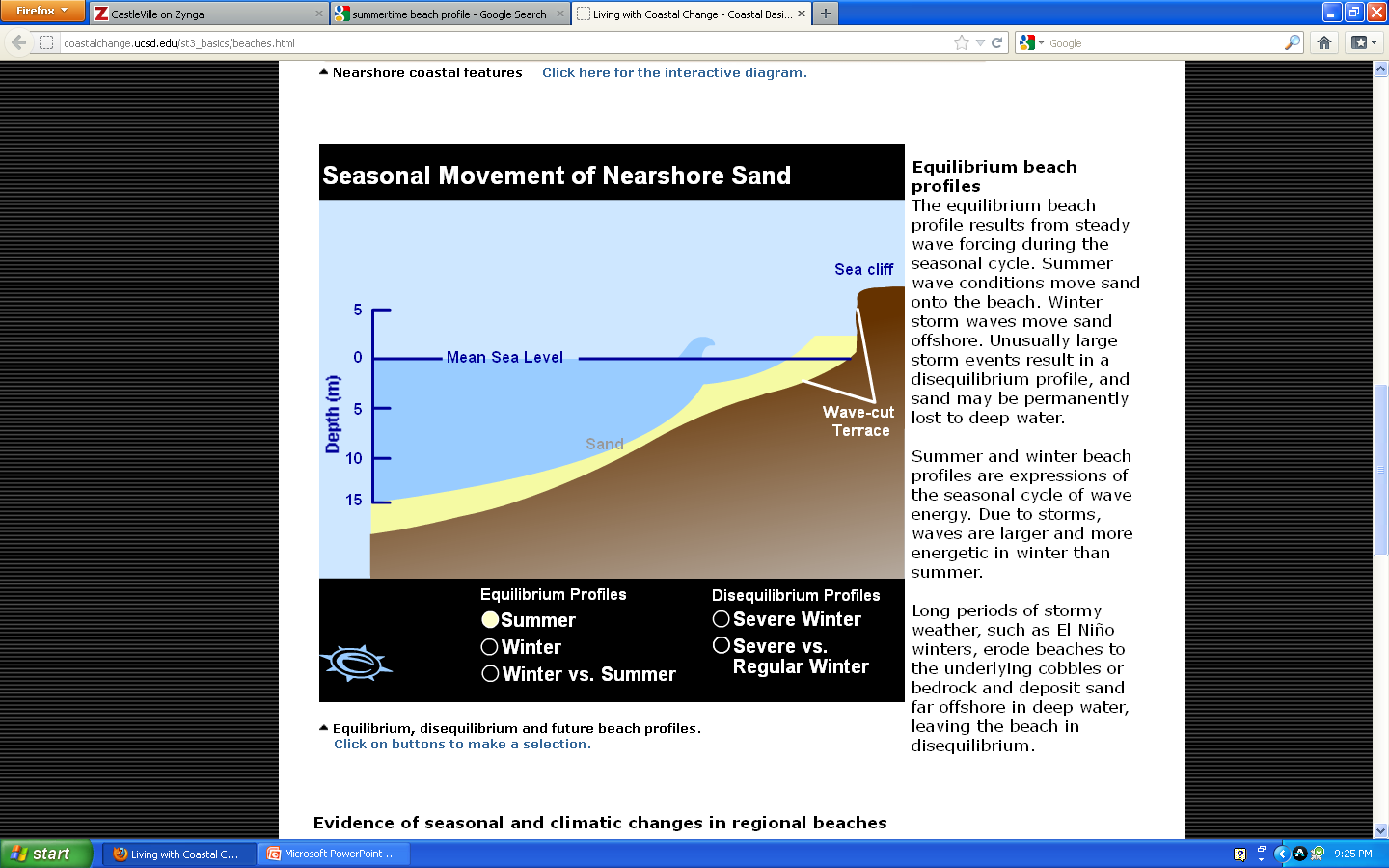 Source: http://coastalchange.ucsd.edu/st3_basics/beaches.html
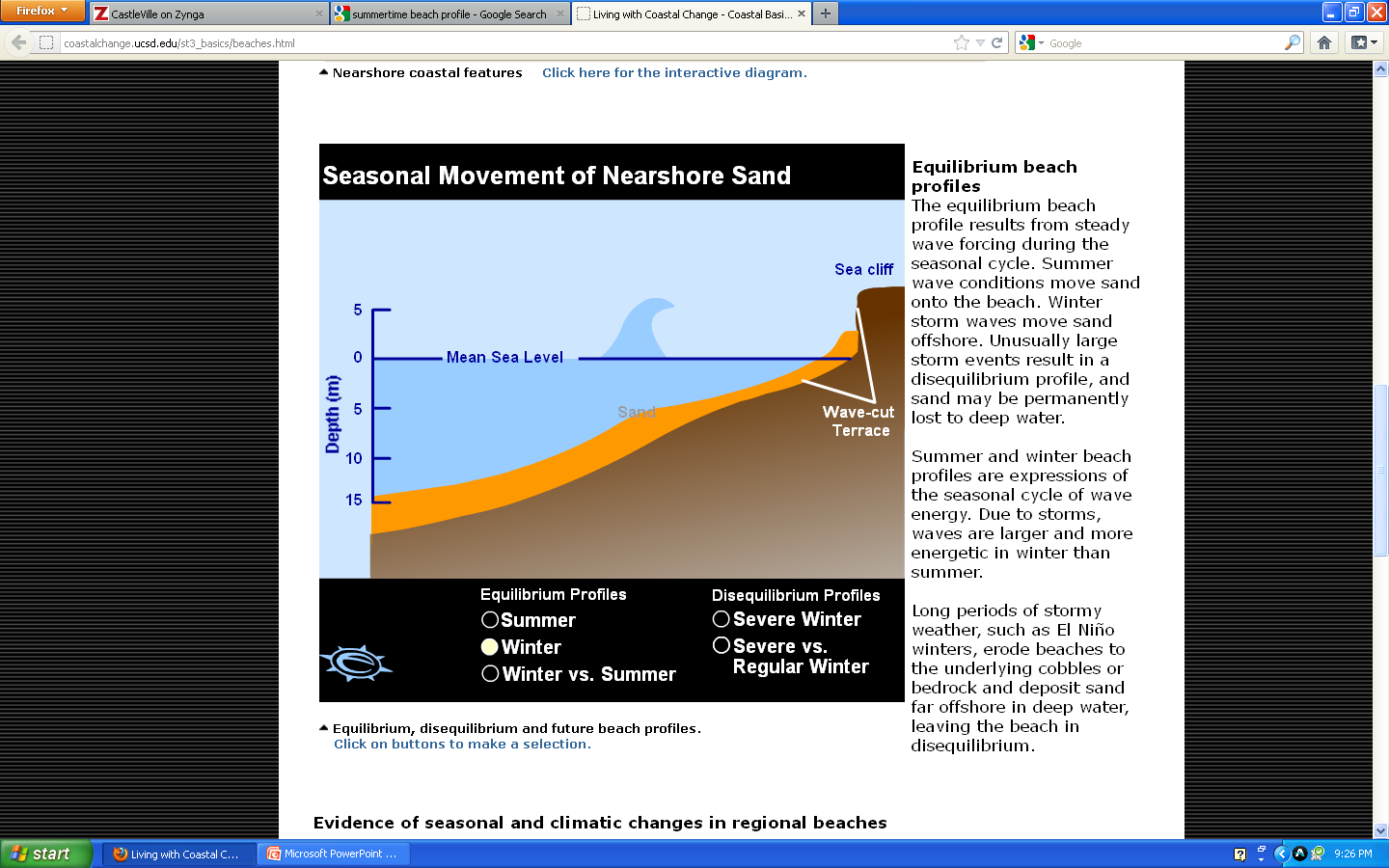 Source: http://coastalchange.ucsd.edu/st3_basics/beaches.html
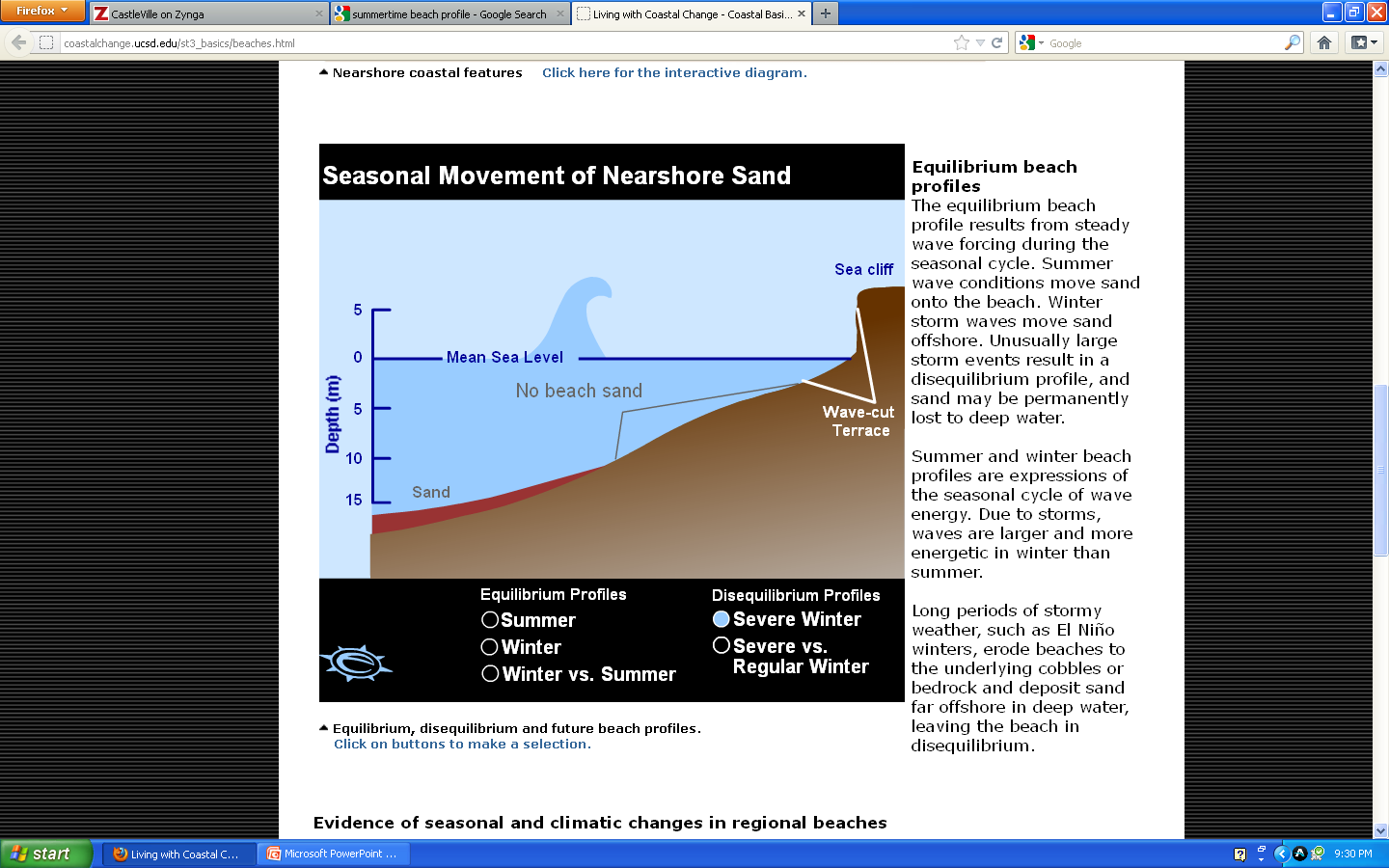 Source: http://coastalchange.ucsd.edu/st3_basics/beaches.html
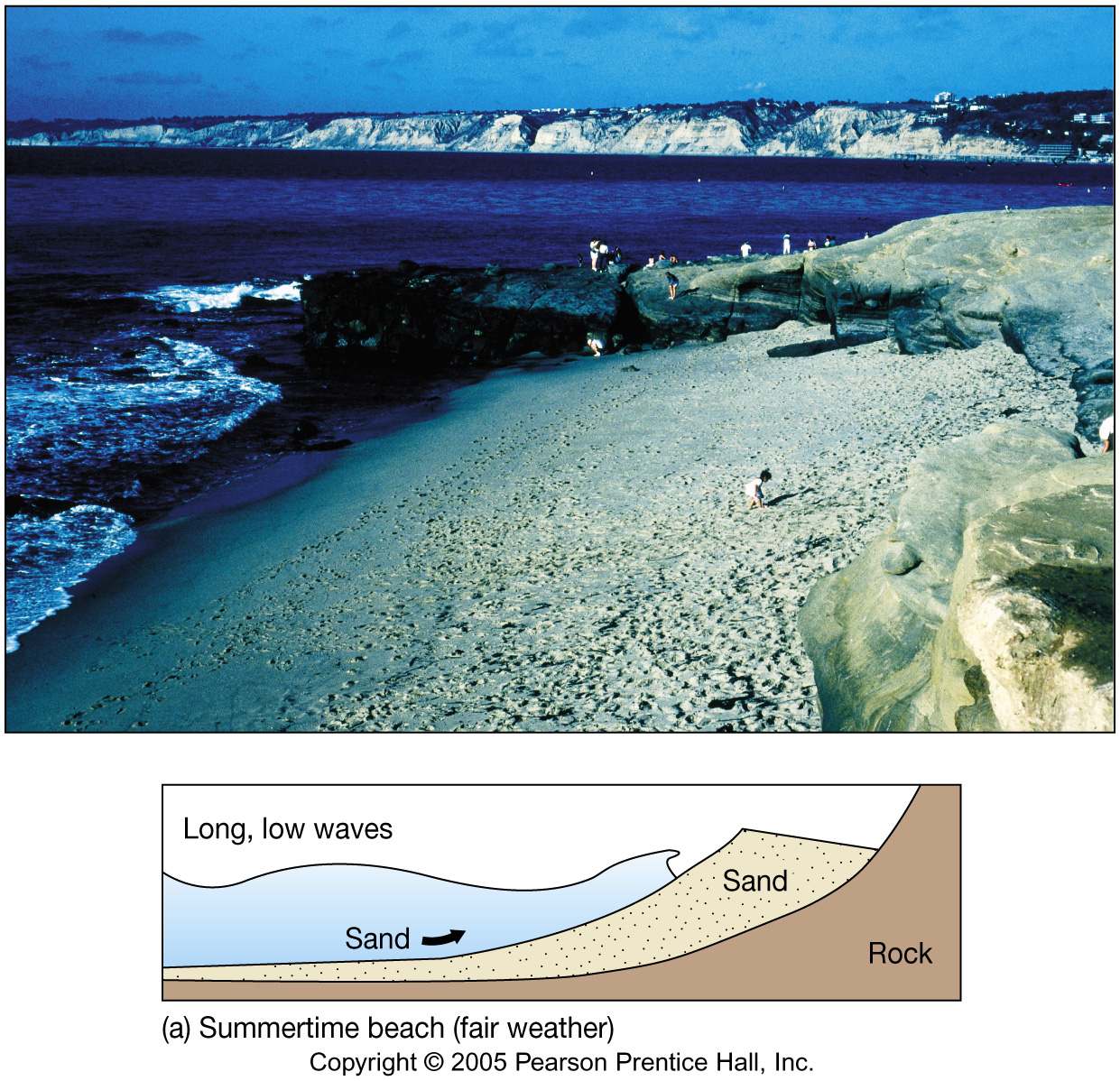 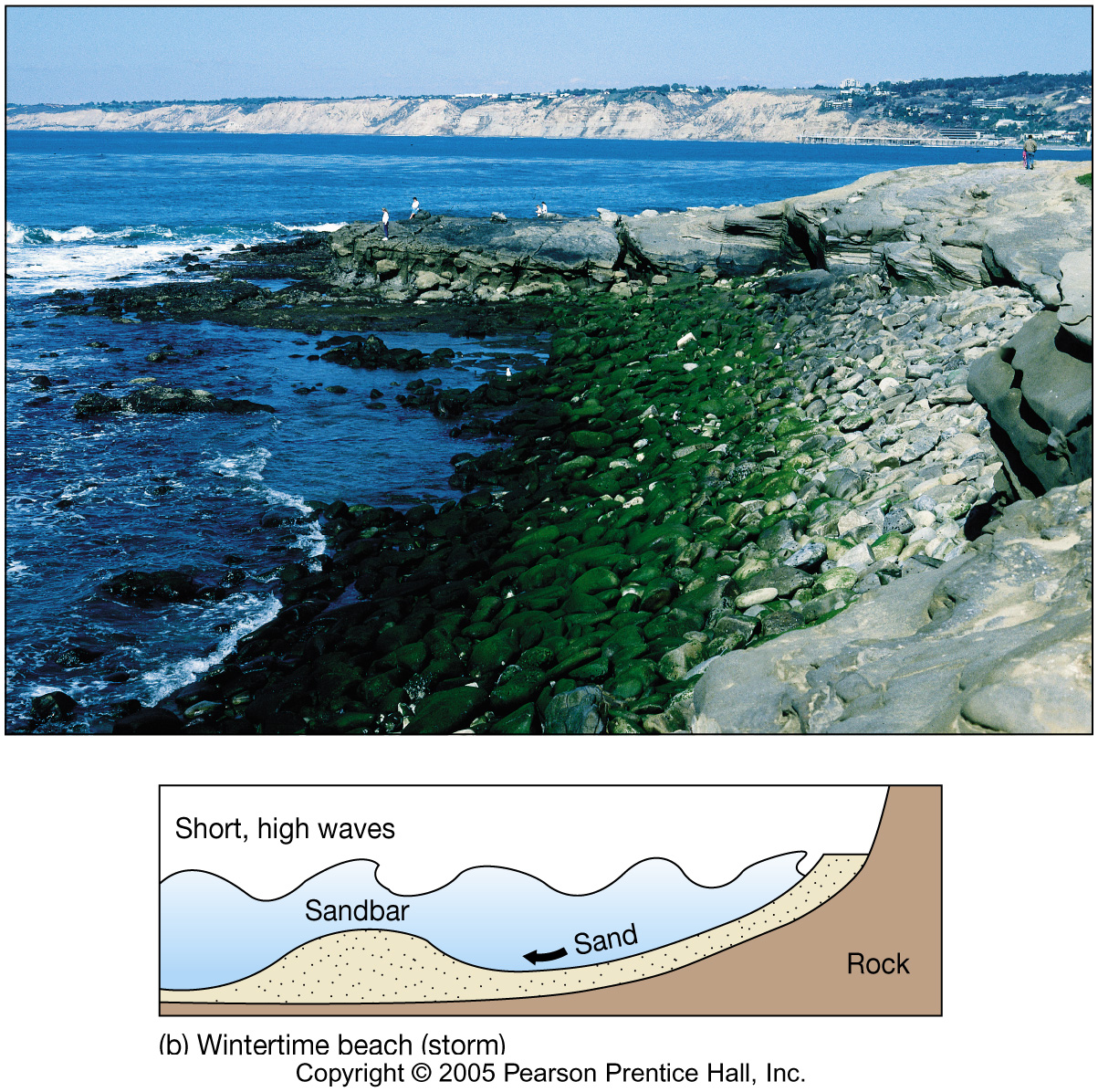 Assessing the risk:
Natural Factors:  Amount of wave energy

Most ocean waves wind-generated 
Wind Strength – wind speed
Wind Duration – how long the wind blows
Fetch – distance wind is blowing without a change in direction
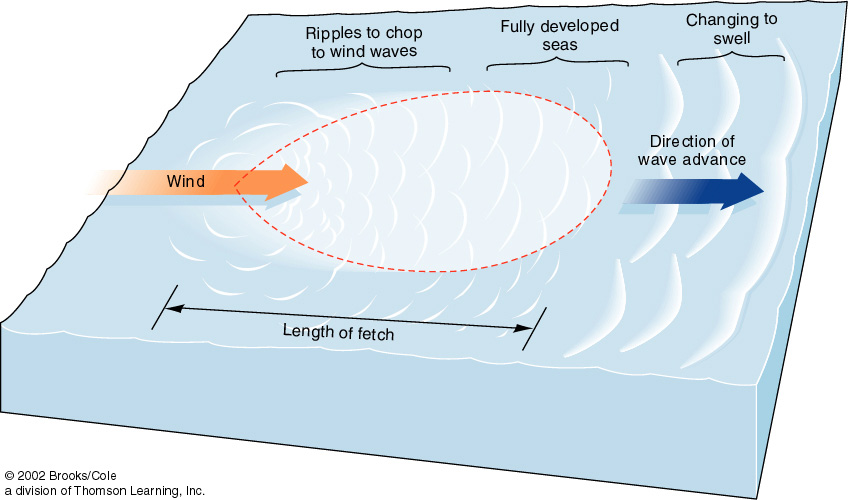 Assessing the risk:
Natural Factors:  Amount of wave energy

Refraction = bending of waves

Responsible for the swash/backwash &longshore current
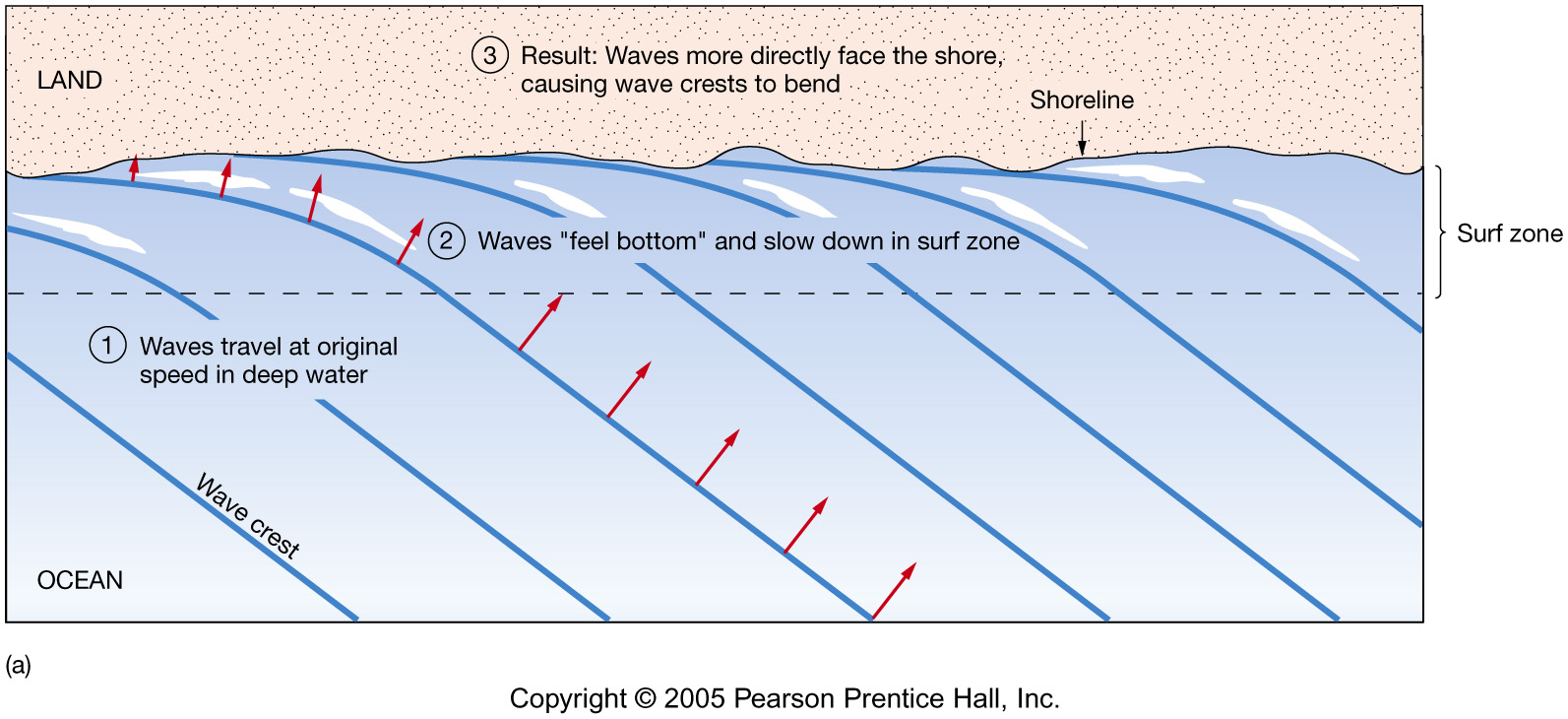 Assessing the risk:
Natural Factors:  Amount of wave energy

Refraction = bending of waves

Erodes headlands, sediment is depositedin bays
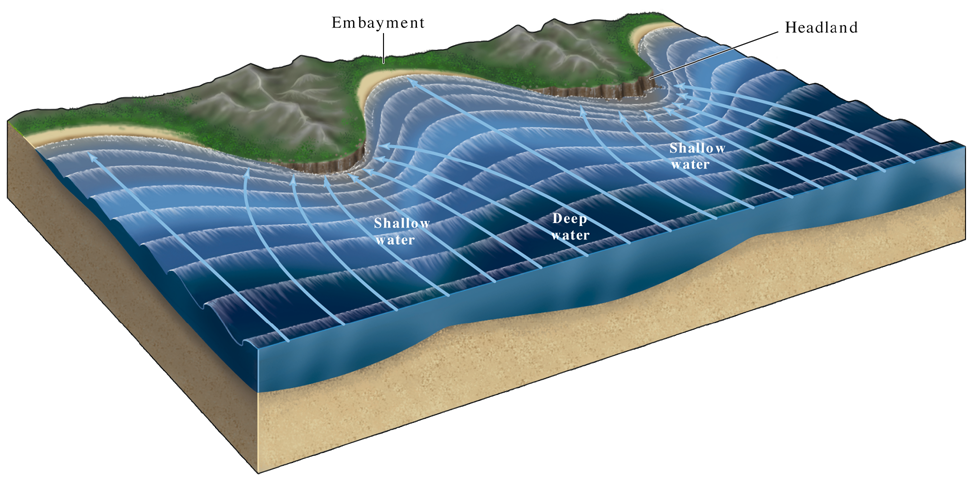 Assessing the risk:
Natural Factors:  Nature of the rock present

Hard vs soft rocks
Dip of bedding
A concordant coastline. The hard rock shields the soft rock from erosion.
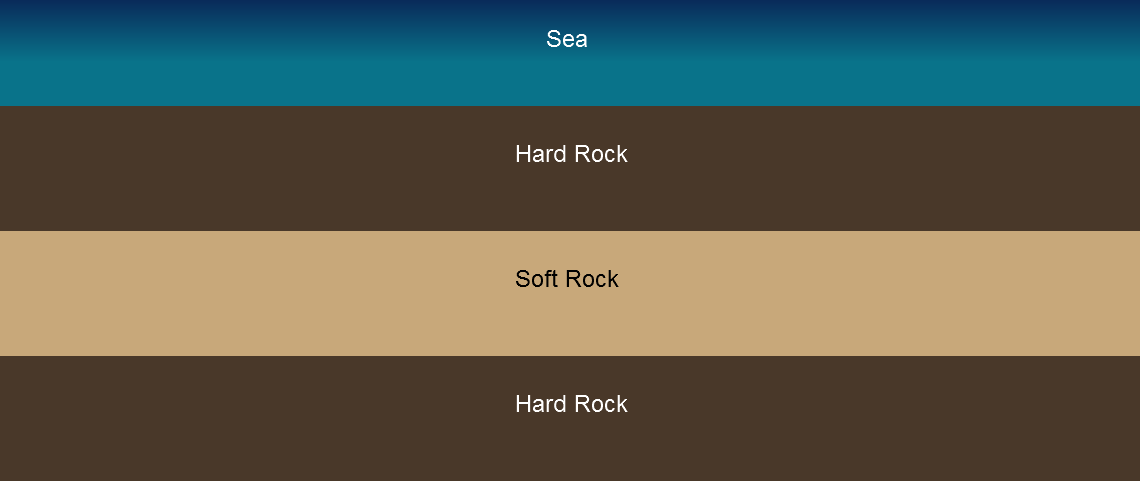 Source: https://geographyas.info/coasts/coastal-erosion/
A discordant coastline. The soft rock is less resistant, so it erodes faster.
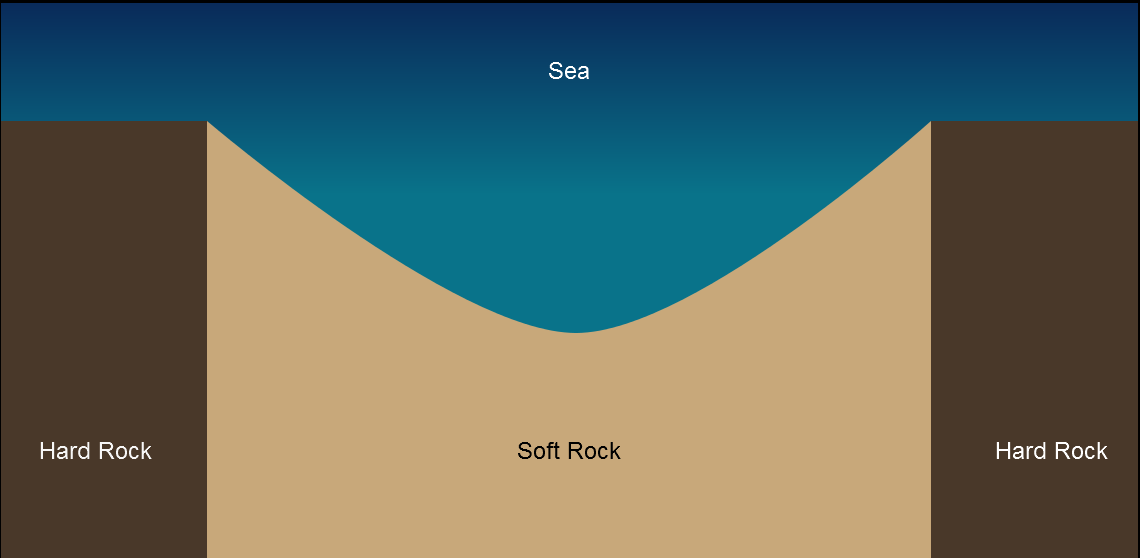 Source: https://geographyas.info/coasts/coastal-erosion/
An idealized horizontally bedded cliff. Its profile is steep but the softer (lighter in color) rock has undergone differential erosion producing several notches.
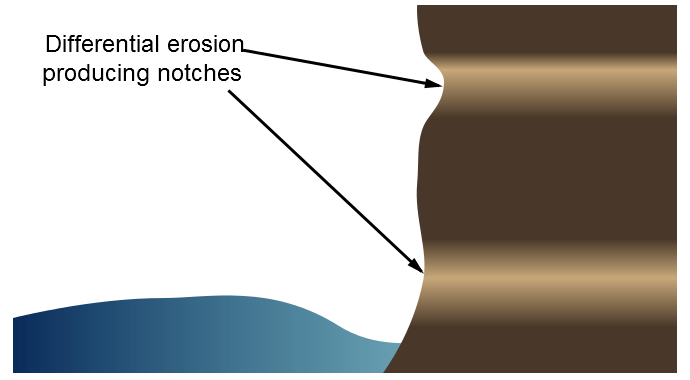 Source: https://geographyas.info/coasts/coastal-erosion/
A cliff with seaward dipping bedding planes. Loose material can slide down the bedding planes making the cliff unstable & dangerous.
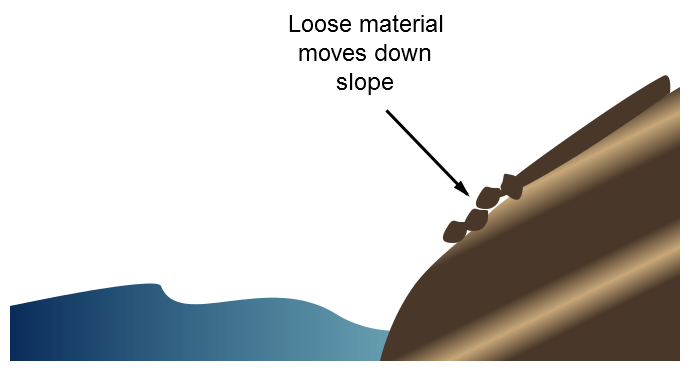 Source: https://geographyas.info/coasts/coastal-erosion/
A cliff with landward dipping bedding planes. Compared to cliffs with seaward dipping bedding planes, it is relatively steep and stable.
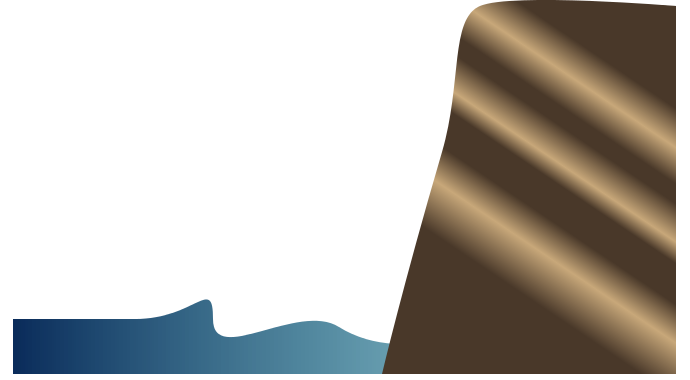 Source: https://geographyas.info/coasts/coastal-erosion/
Assessing the risk:
Human Factors Affecting the Rate of Erosion

Cliff tops are loaded with buildings
Surface drainage is altered
Roads, seawalls, etc. are constructed

Most factors do more harm than good
Assessing the risk:
Human Factors Affecting the Rate of Erosion:  Dams
Assessing the risk:
Human Factors Affecting the Rate of Erosion:  Sea Walls
Assessing the risk:
Human Factors Affecting the Rate of Erosion:  Groins
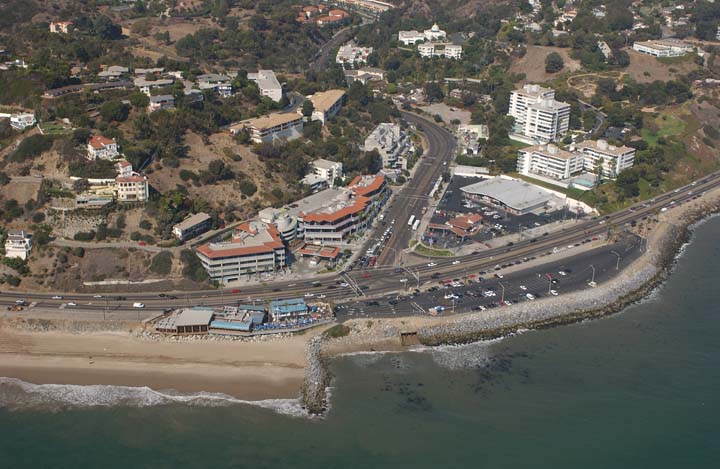 Longshore drift and groin erosion, Sunset Boulevard at PCH 9/23/2002
Source: http://www.californiacoastline.org/
[Speaker Notes: http://www.californiacoastline.org/
N34 02.10     W118 33.50     Image 4066     Mon Sep 23 14:08:20 2002   Sunset Blvd.]
Groins at Cape May, New Jersey
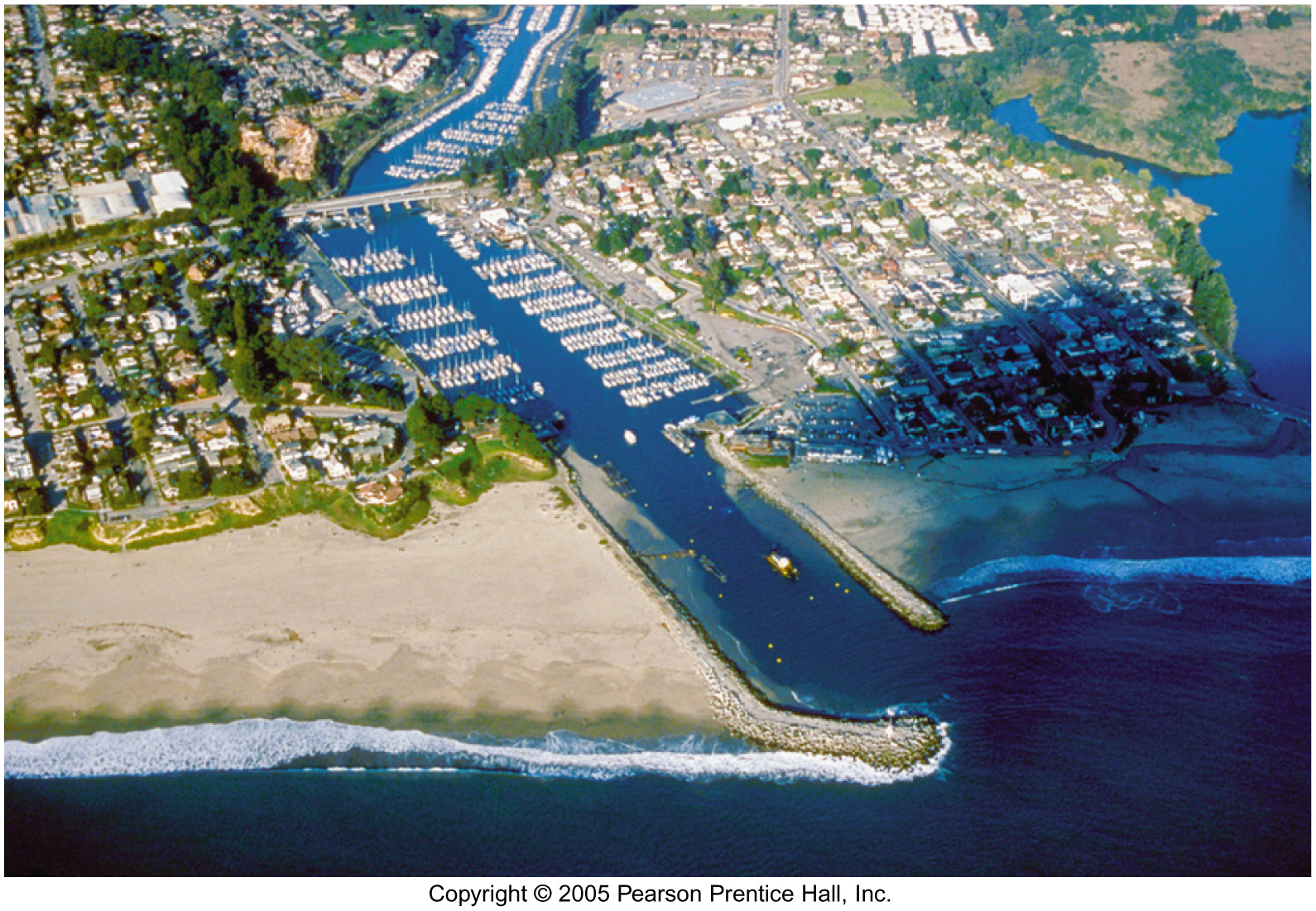 Marina Del Rey Harbor Entrance
[Speaker Notes: N33 57.68     W118 27.69     Image 8284     Wed Oct 30 11:34:03 2002   Left - Marina Del Rey Harbor Entrance, Middle - Ballona Creek, Right - Toes Beach]
Assessing the risk:
Human Factors Affecting the Rate of Erosion:  Breakwaters
Santa Monica Breakwater
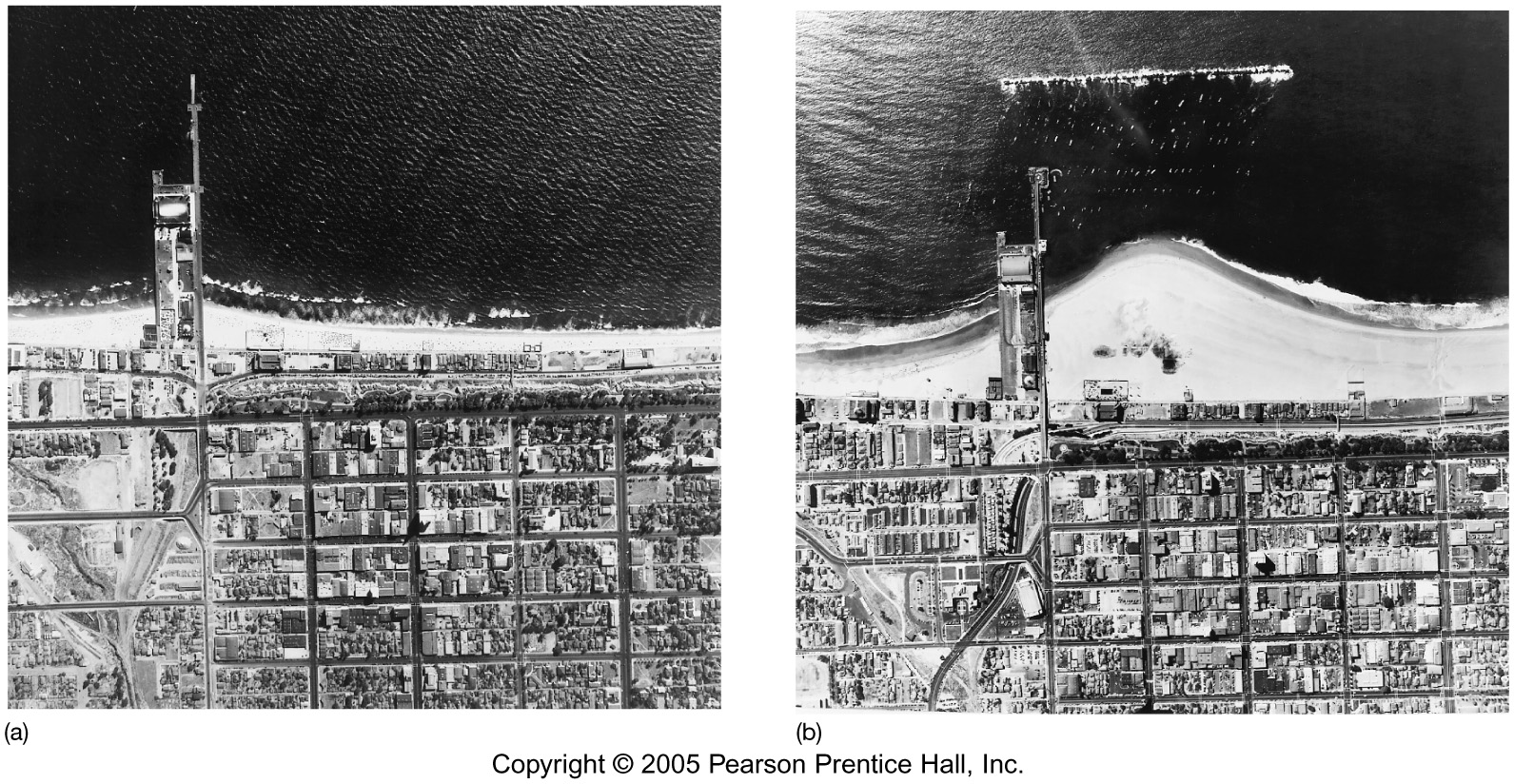 Breakwater along the Mediterranean coast of Israel
Assessing the risk:
Human Factors Affecting the Rate of Erosion:  Riprap
Source: https://en.wikipedia.org/wiki/Revetment#/media/File:MumbaiCaltroplikeSeashoreDefence.JPG
[Speaker Notes: "MumbaiCaltroplikeSeashoreDefence" by Kelisi - Own work. Licensed under CC BY-SA 3.0 via Commons - https://commons.wikimedia.org/wiki/File:MumbaiCaltroplikeSeashoreDefence.JPG#/media/File:MumbaiCaltroplikeSeashoreDefence.JPG]
Assessing the risk:
Prepare, Respond, & Recover
PREPARE:  Floods
Know your flood risk & familiarize yourself with local emergency plans.
Make a flood emergency plan, & an emergency kit and family communications plan.
Consider buying flood insurance.
Stay tuned to your phone alerts, TV, or radio for weather updates, emergency instructions, or evacuation orders.
Bring in outdoor furniture and move important indoor items to the highest possible floor.
Minimize travel. If travel is necessary, keep a disaster supplies kit in your vehicle.
Bring pets/companion animals inside
Source: http://www.ready.gov/floods
Reducing the risk
What, if anything, can be done to prevent this disaster from occurring?
Reducing the risk
What, if anything, can be done to prevent this disaster from occurring?

Don’t build in flood plains, or on alluvial fans, or on barrier islands, or along the coast.

    Not really an option . . .
Reducing the risk
What can be done to reduce the damages caused by this disaster?
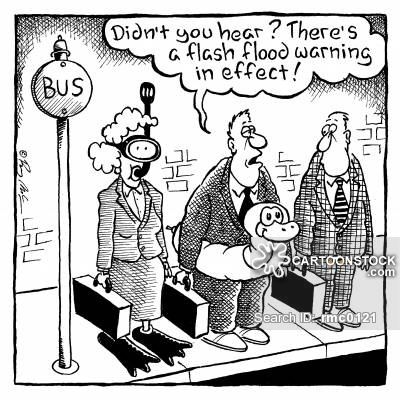 ~ end ~
[Speaker Notes: https://www.cartoonstock.com/directory/f/flash_floods.asp]